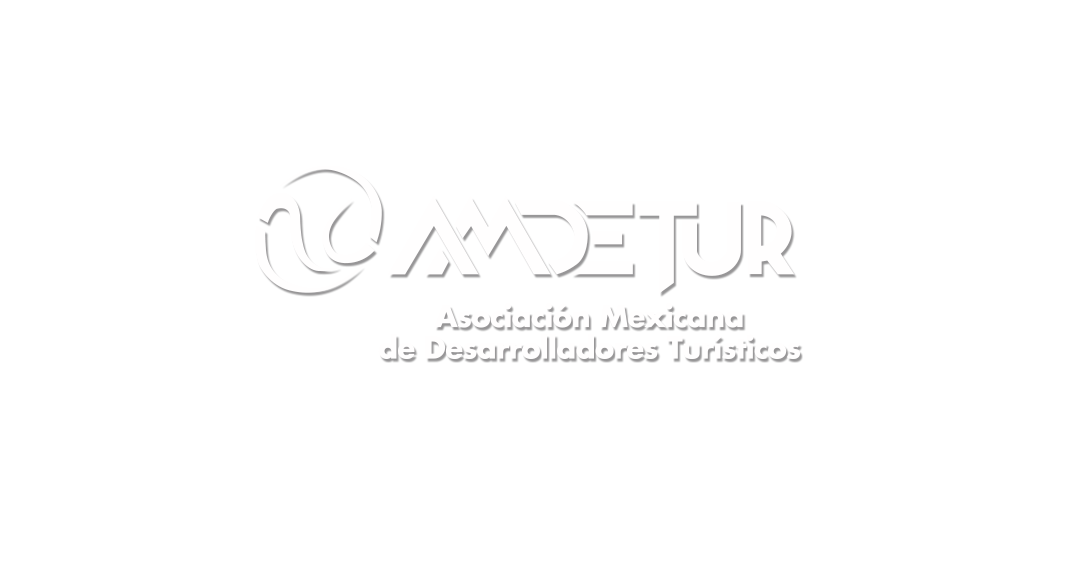 PROGRAMA VINCULACIÓN UNIVERSIDAD – EMPRESA
Panorama General de la Industria de la Propiedad Vacacional y Perspectivas a Futuro
David Fuentes
Director de Consultoría para Bienes Raíces Orientados al Turismo
RCI Latinoamérica
México y el Turismo
233 Países en el mundo
188 con menos de 30 millones de habitantes
Visitantes Internacionales a México
2014		29,300,000 
2015		30, 400,000
El sector turístico aporta cerca del 9 % del Producto Interno Bruto (PIB)
En primer trimestre de 2016 hubo 3.8 millones de personas empleadas (8.5%)
19,000 Hoteles y 700,000 cuartos 
81% de la actividad turística es nacional
La Ocupación Hotelera
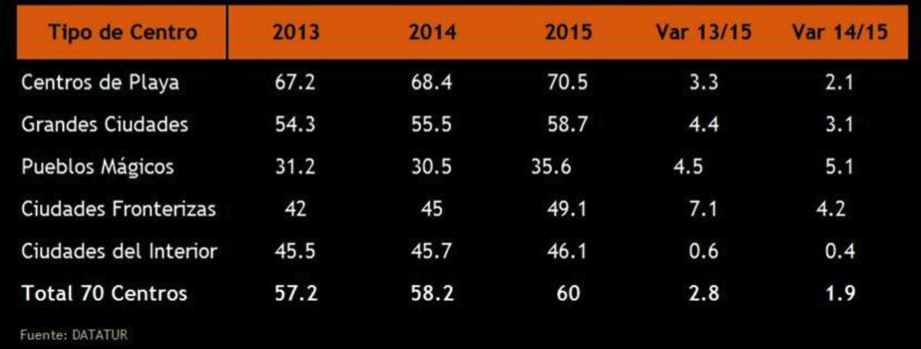 La Propiedad Vacacional
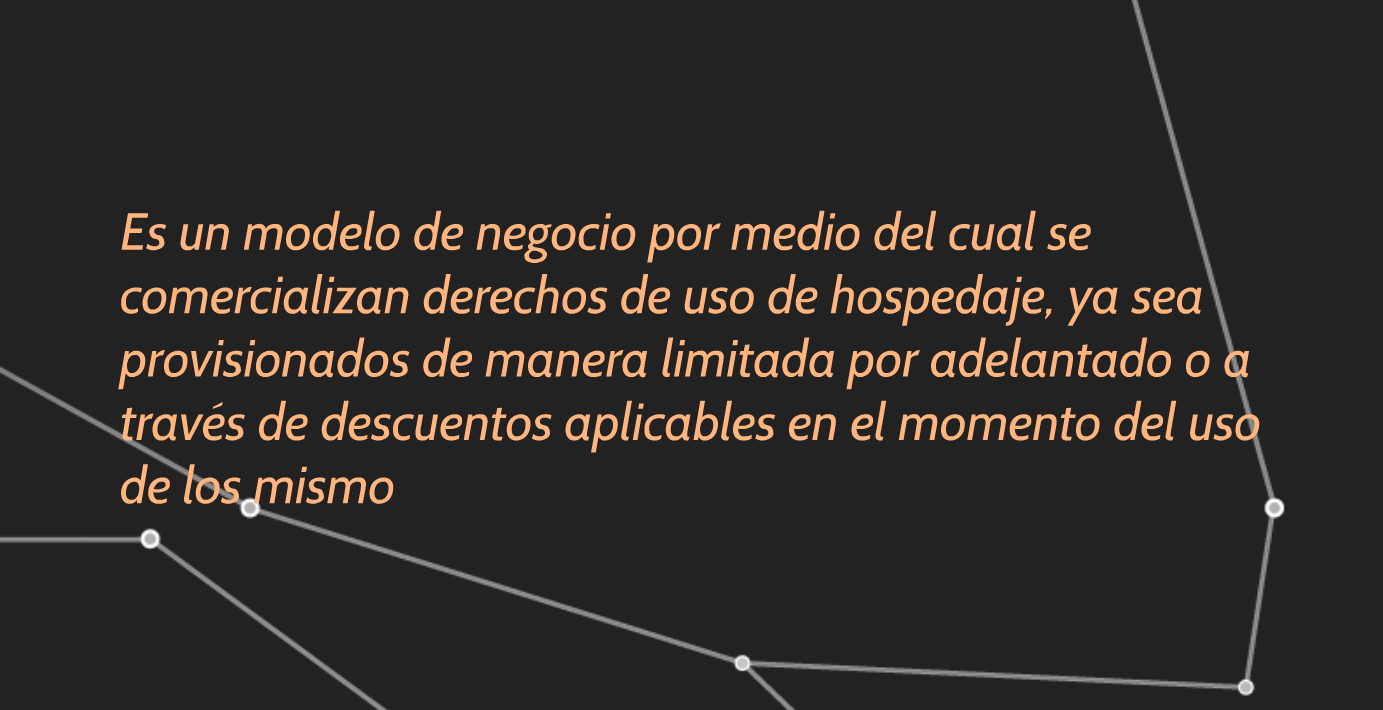 La Propiedad Vacacional
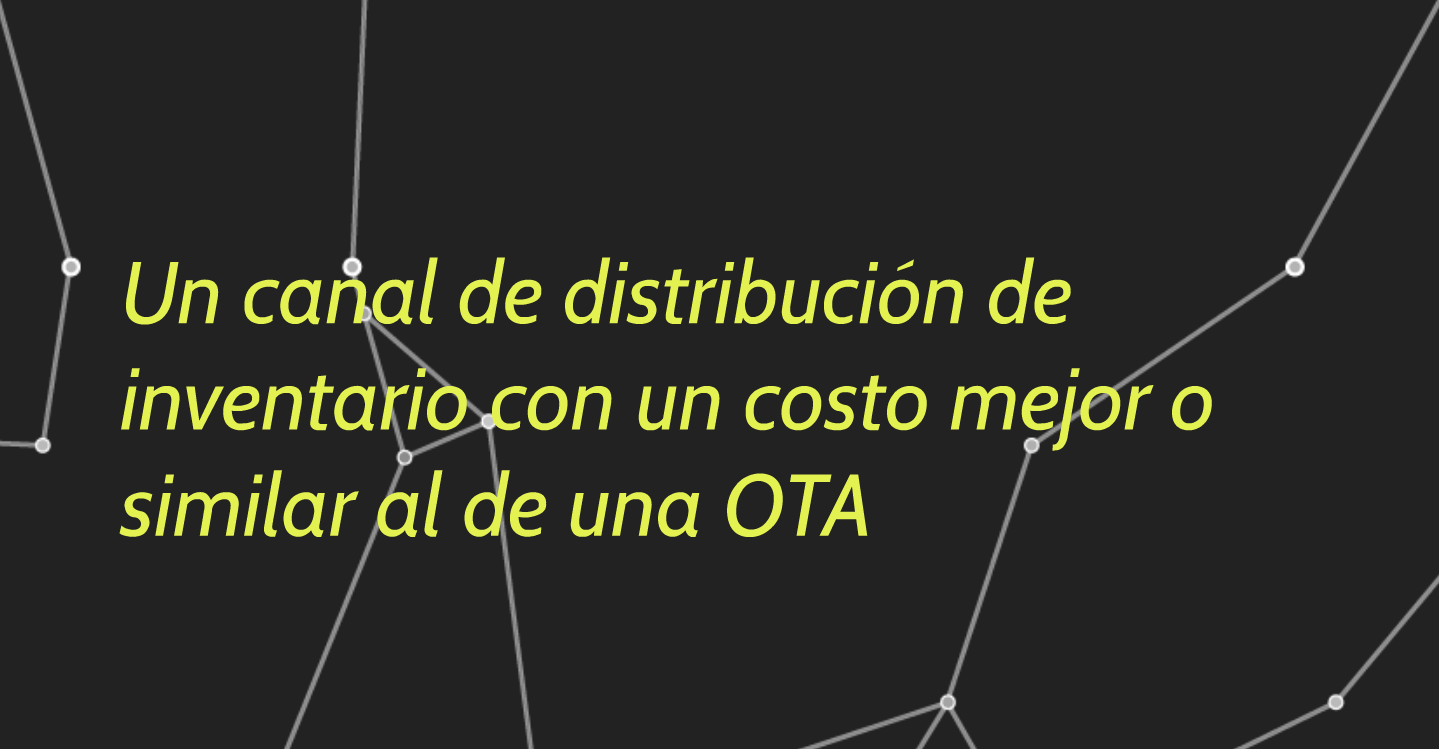 La Propiedad Vacacional
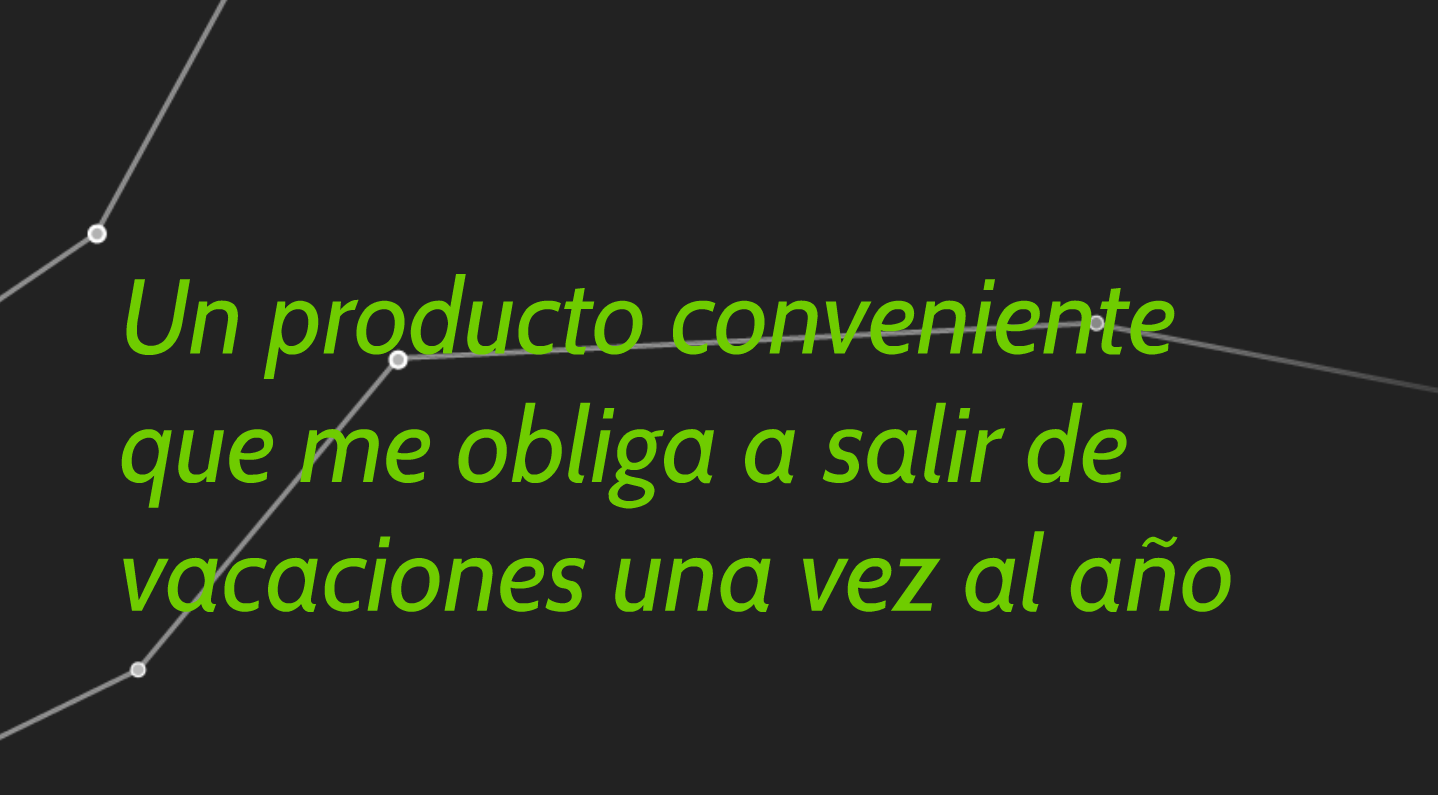 La Propiedad Vacacional
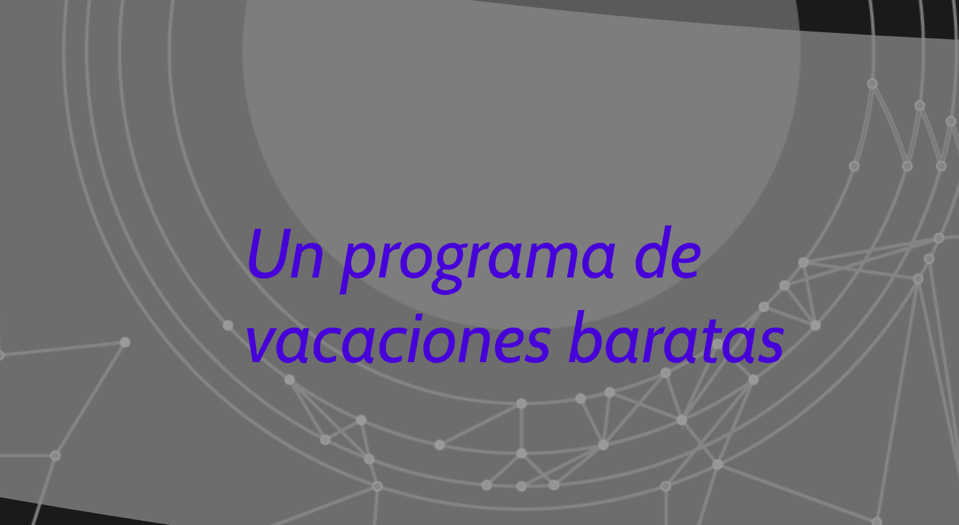 La Propiedad Vacacional
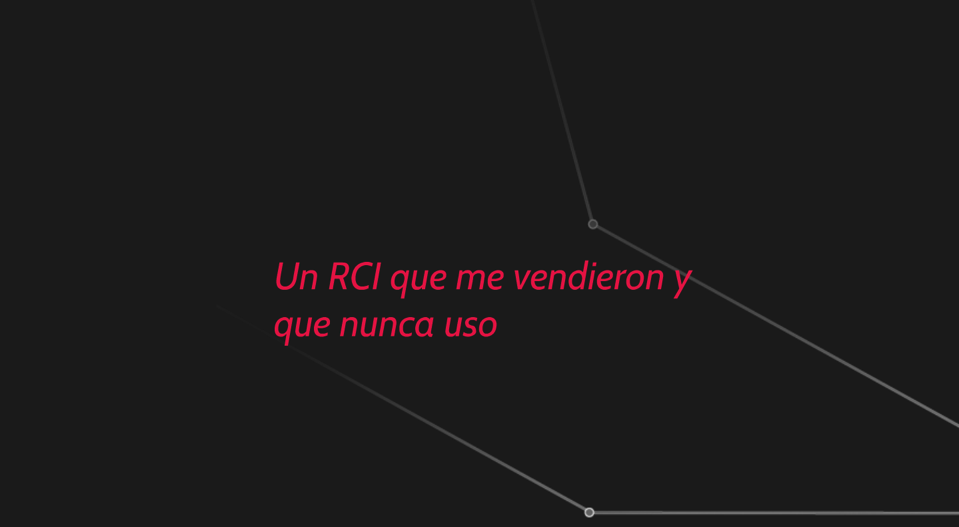 La Evolución
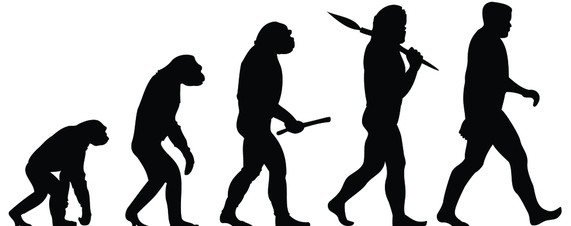 Sistemas de Puntos
Club de Viajes
Programa de Descuento
Semana Flotante
Unidad Flotante
Semana Fija
Unidad Fija
Club Multi-Destino
Puntos o Semanas o Noches
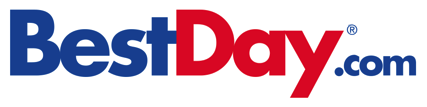 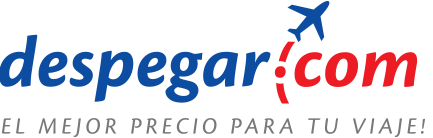 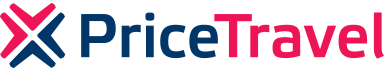 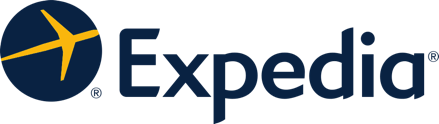 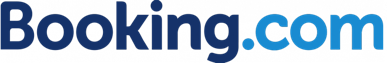 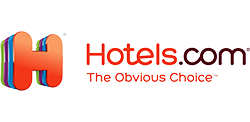 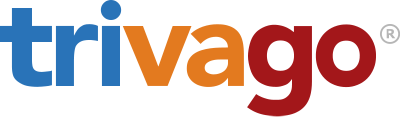 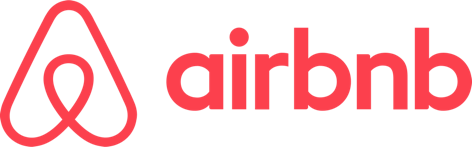 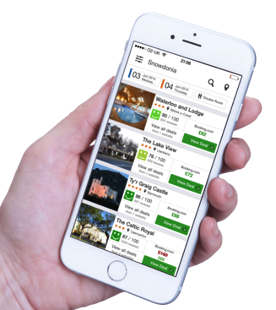 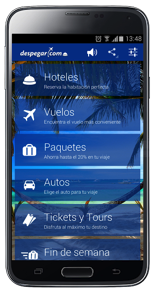 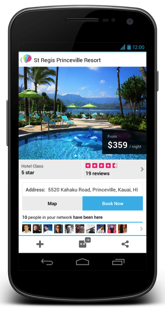 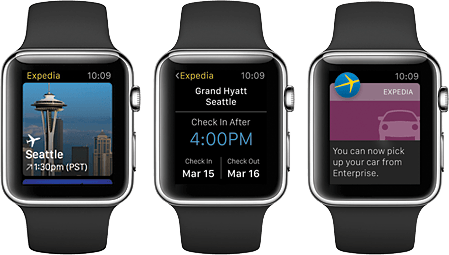 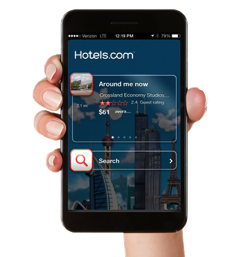 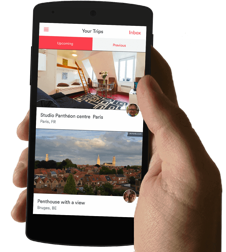 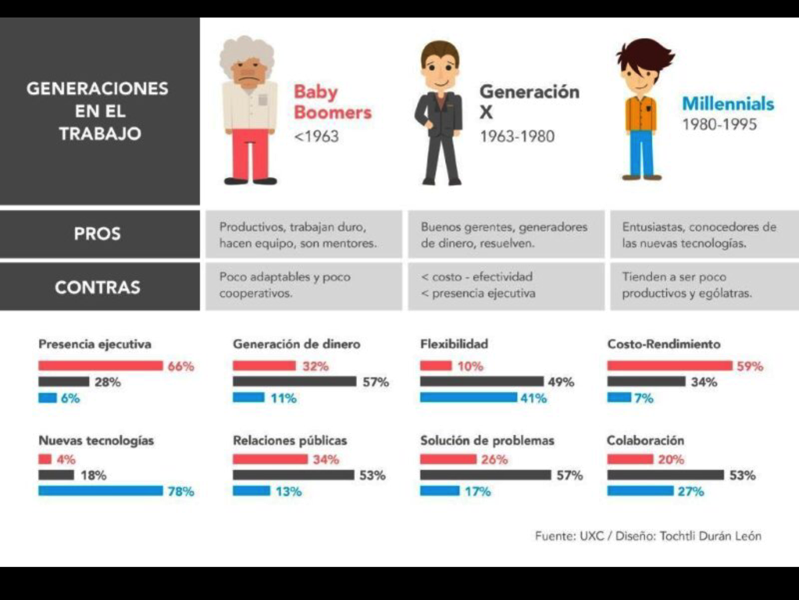 ¿Y ahora?  ¿Qué sigue?
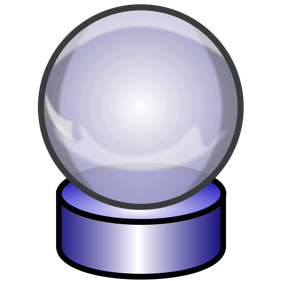 La industria seguirá creciendo
Habrá nuevos jugadores en la industria
Destinos lentos se recuperarán
Se desarrollarán nuevos destinos
Los grandes retos
Crear productos para las nuevas generaciones
Crear productos orientados a nuevos nichos y segmentos
Nuevos jugadores en la industria…..y mas jóvenes
Nuevas generaciones tomando el control de la industria
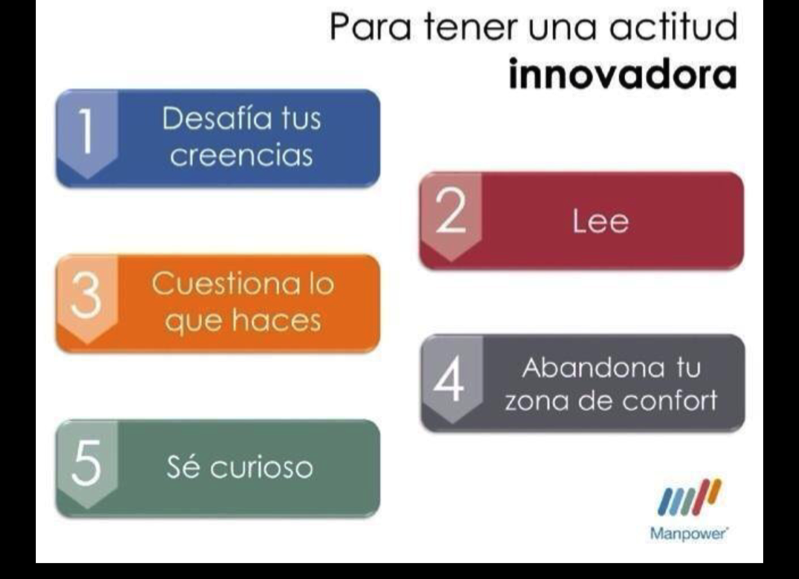 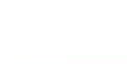 Diviértete mucho
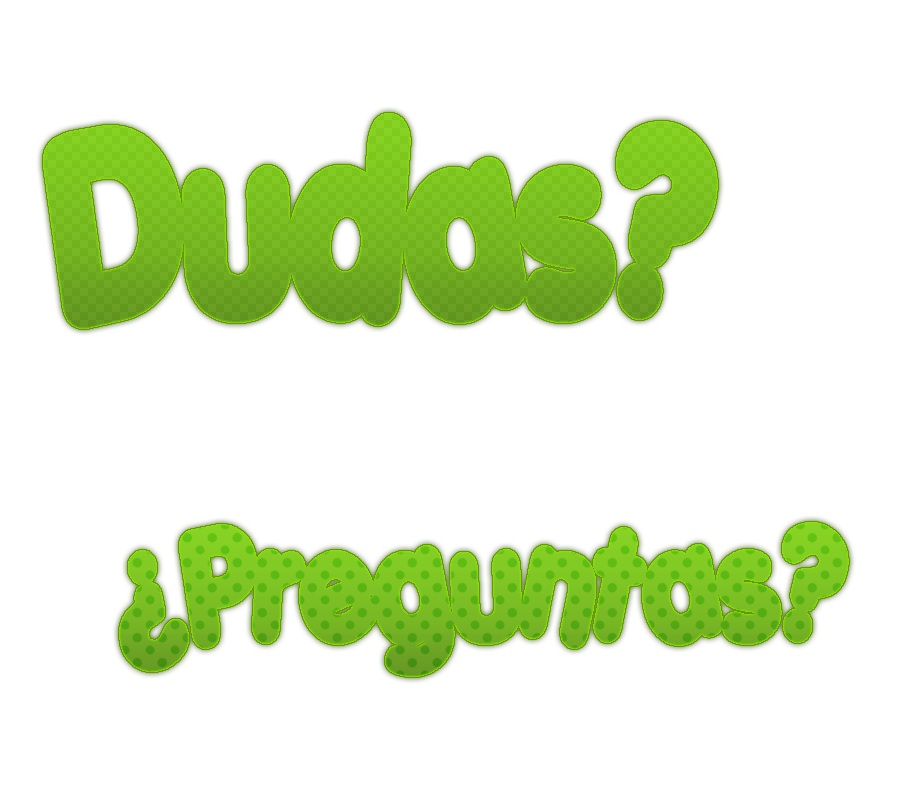 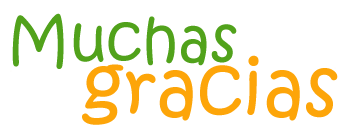 David Fuentes
david.fuentes@rci.com